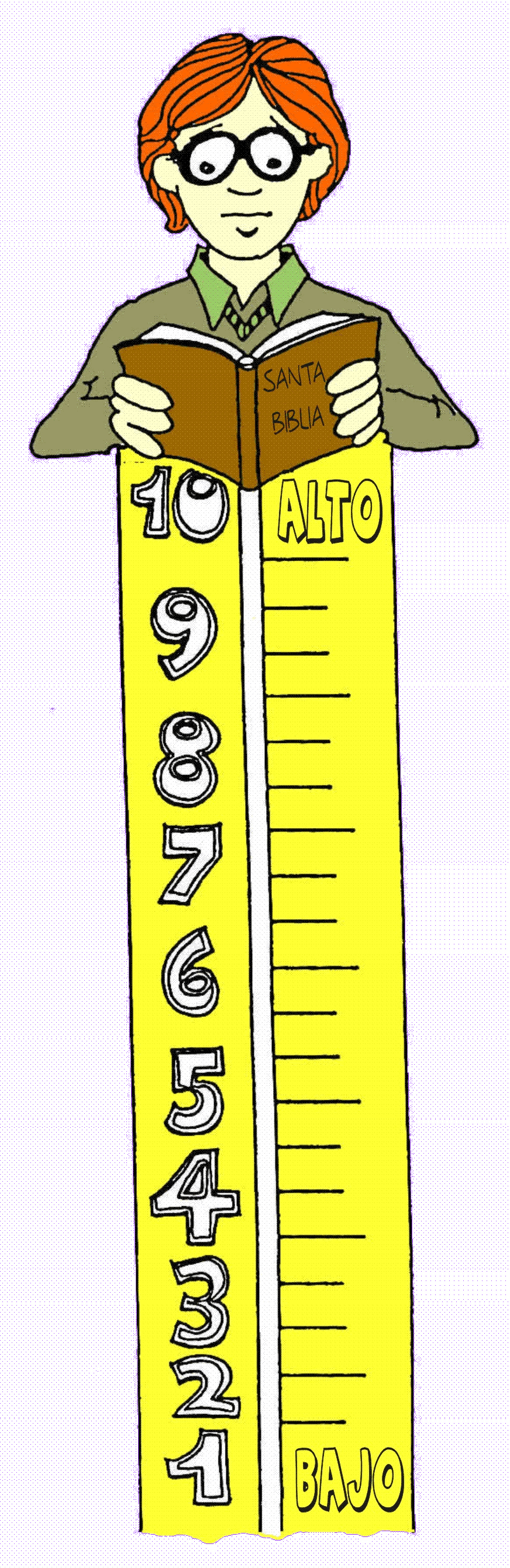 LOS SIERVOS DEL SEÑOR SON MEDIDOS 
CON UN PATRON DE CONDUCTA SANTO
PRINCIPIOS:
A. MATEO 5:14-16
14 Vosotros sois la luz del mundo; una ciudad asentada sobre un monte no se puede esconder. 
15 Ni se enciende una luz y se pone debajo de un almud, sino sobre el candelero, y alumbra a todos los que están en casa. 
16 Así alumbre vuestra luz delante de los hombres, para que vean vuestras buenas obras, y glorifiquen a vuestro Padre que está en los cielos.
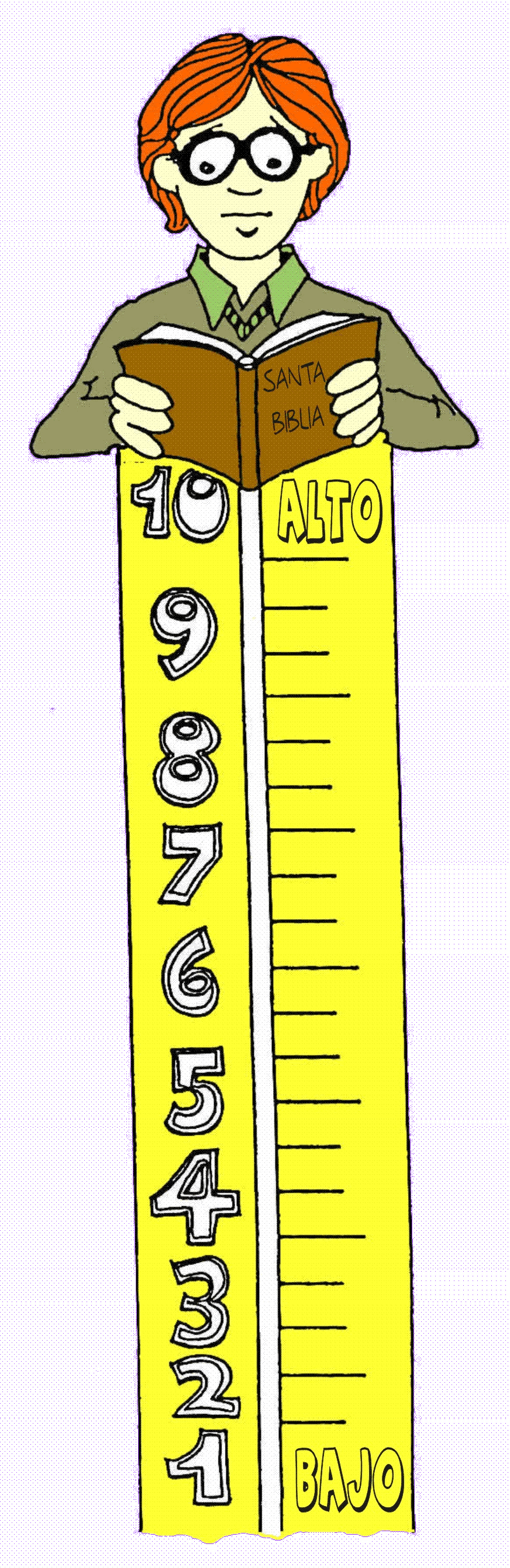 LOS SIERVOS DEL SEÑOR SON MEDIDOS 
CON UN PATRON DE CONDUCTA SANTO
PRINCIPIOS:
B. ROMANOS 6:17-18
17 Pero gracias a Dios, que aunque erais esclavos del pecado, habéis obedecido de corazón a aquella forma de doctrina a la cual fuisteis entregados; 
18 y libertados del pecado, vinisteis a ser siervos de la justicia.
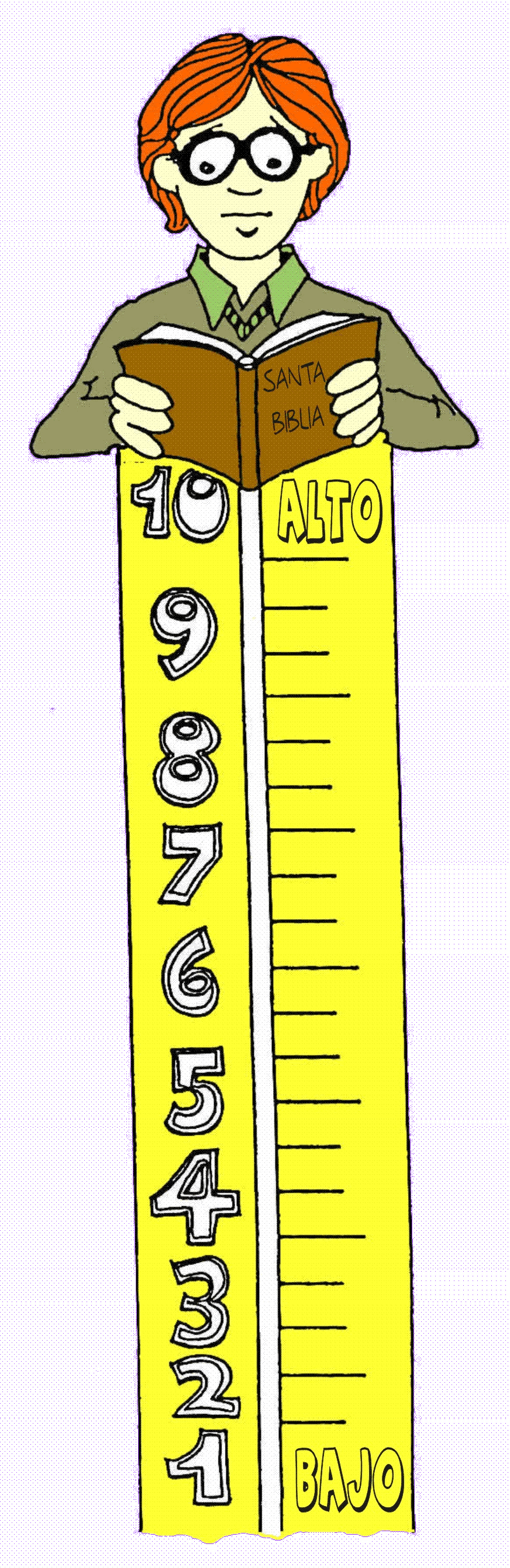 LOS SIERVOS DEL SEÑOR SON MEDIDOS 
CON UN PATRON DE CONDUCTA SANTO
PRINCIPIOS:
C. 1 CORINTIOS 6:19-20
19 ¿O ignoráis que vuestro cuerpo es templo del Espíritu Santo, el cual está en vosotros, el cual tenéis de Dios, y que no sois vuestros? 
20 Porque habéis sido comprados por precio; glorificad, pues, a Dios en vuestro cuerpo y en vuestro espíritu, los cuales son de Dios.
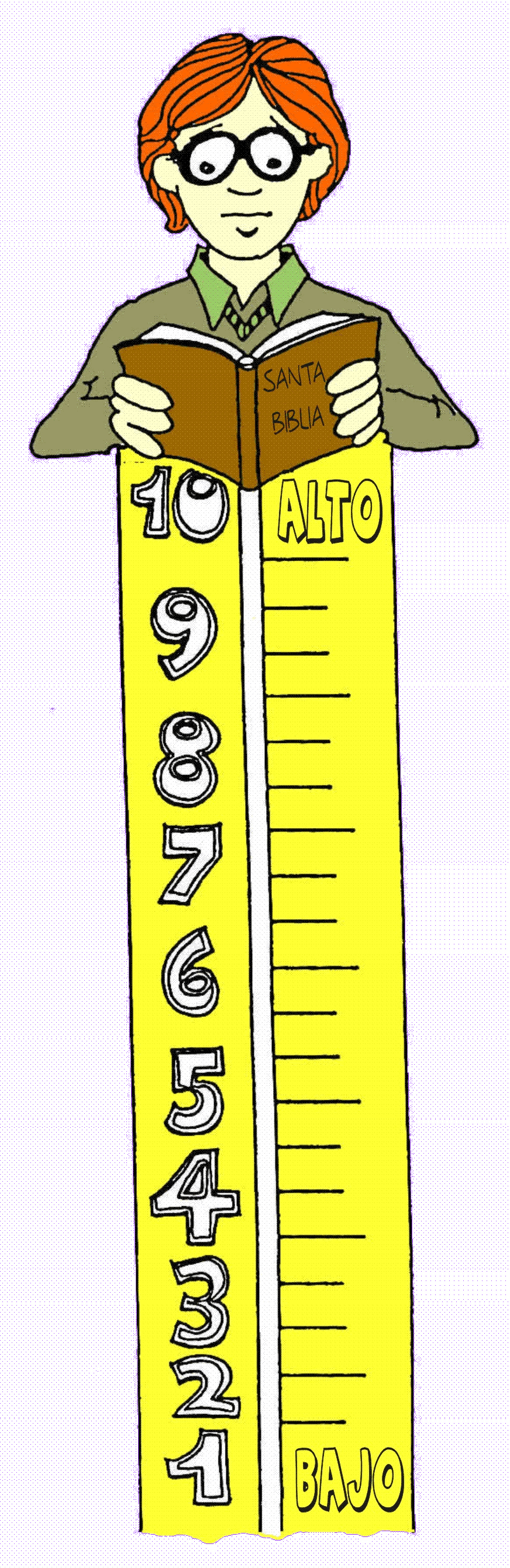 LOS SIERVOS DEL SEÑOR SON MEDIDOS 
CON UN PATRON DE CONDUCTA SANTO
PRINCIPIOS:
D. 1 CORINTIOS 10:31-33
31 Si, pues, coméis o bebéis, o hacéis otra cosa, hacedlo todo para la gloria de Dios. 
32 No seáis tropiezo ni a judíos, ni a gentiles, ni a la iglesia de Dios; 
33 como también yo en todas las cosas agrado a todos, no procurando mi propio beneficio, sino el de muchos, para que sean salvos.
(3 de ellos – 1 en cada versículo)
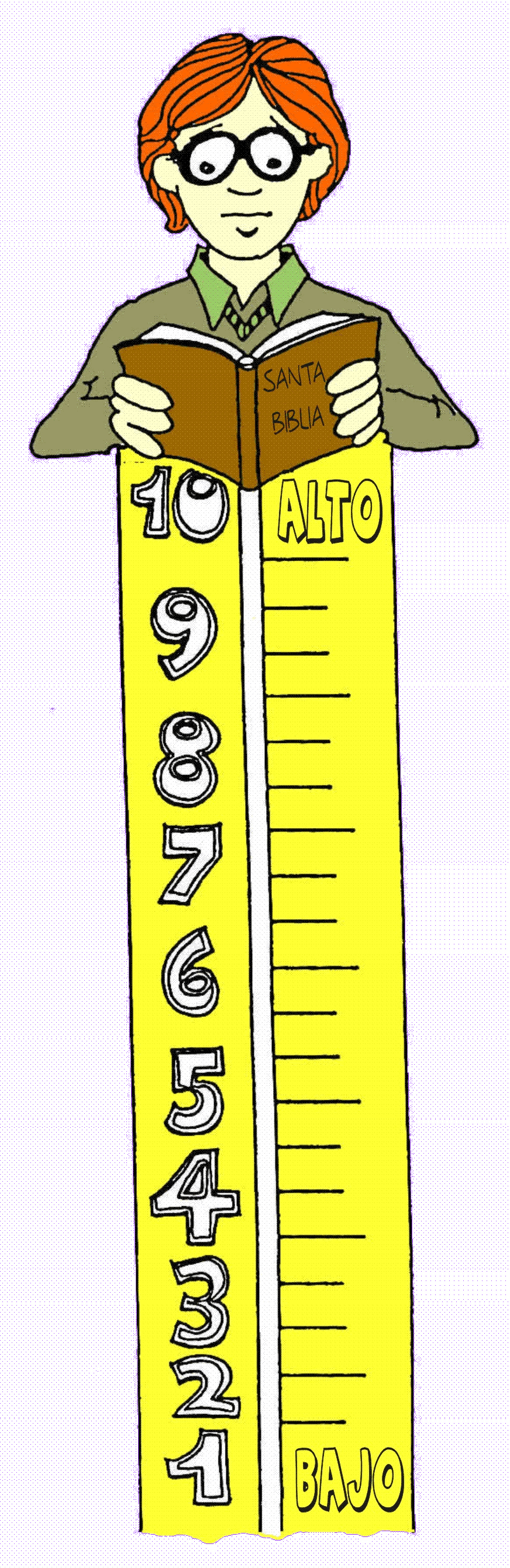 LOS SIERVOS DEL SEÑOR SON MEDIDOS 
CON UN PATRON DE CONDUCTA SANTO
PRINCIPIOS:
E. 2 CORINTIOS 6:17—7:1
17 Por lo cual, salid de en medio de ellos, y apartaos, dice el Señor, y no toquéis lo inmundo; y yo os recibiré,
18 Y seré para vosotros por Padre, y vosotros me seréis hijos e hijas, dice el Señor Todopoderoso.

1 Así que, amados, puesto que tenemos tales promesas, limpiémonos de toda contaminación de carne y de espíritu, perfeccionando la santidad en el temor de Dios.
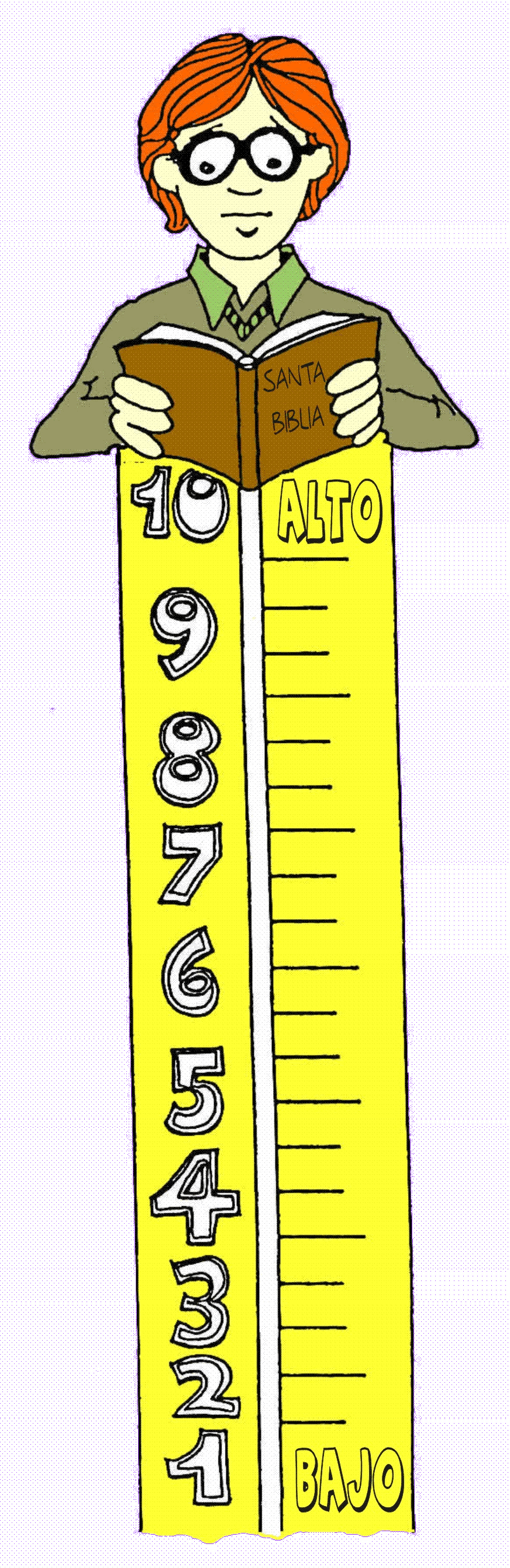 LOS SIERVOS DEL SEÑOR SON MEDIDOS 
CON UN PATRON DE CONDUCTA SANTO
PRINCIPIOS:
F. 2 TIMOTEO 2:22
22 Huye también de las pasiones juveniles, y sigue la justicia, la fe, el amor y la paz, con los que de corazón limpio invocan al Señor.
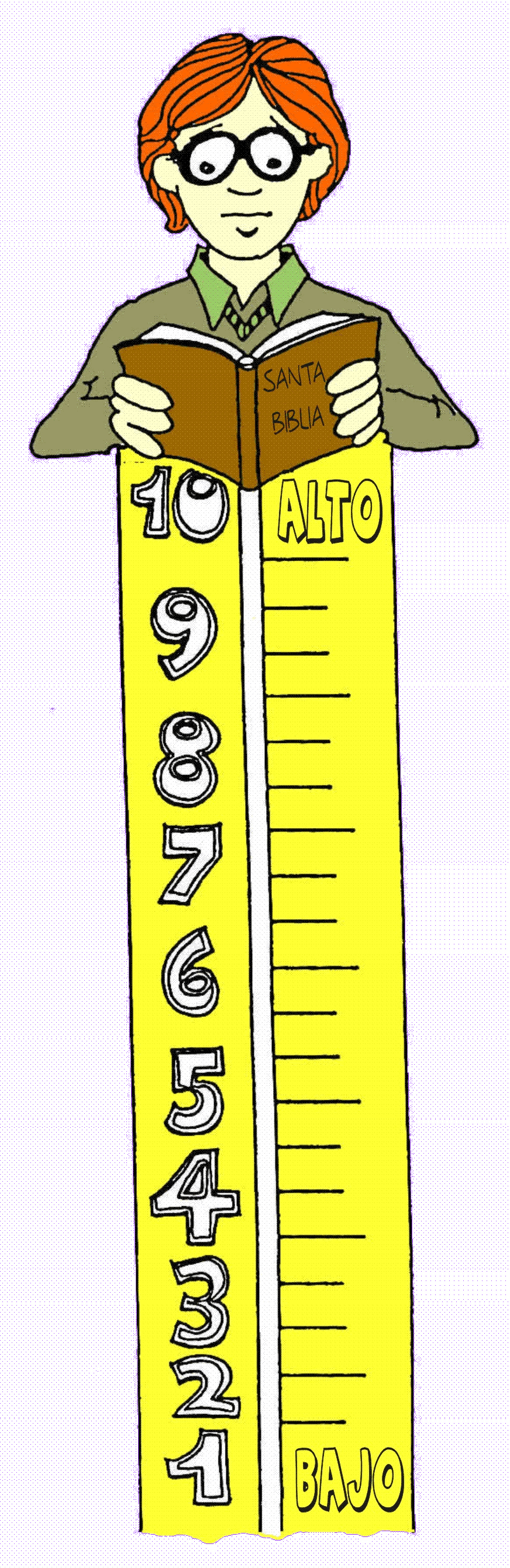 LOS SIERVOS DEL SEÑOR SON MEDIDOS 
CON UN PATRON DE CONDUCTA SANTO
PRINCIPIOS:
G. ROMANOS 14:20-23
20 No destruyas la obra de Dios por causa de la comida. Todas las cosas a la verdad son limpias; pero es malo que el hombre haga tropezar a otros con lo que come. 
21 Bueno es no comer carne, ni beber vino, ni nada en que tu hermano tropiece, o se ofenda, o se debilite. 
22 ¿Tienes tú fe? Tenla para contigo delante de Dios. Bienaventurado el que no se condena a sí mismo en lo que aprueba. 
23 Pero el que duda sobre lo que come, es condenado, porque no lo hace con fe; y todo lo que no proviene de fe, es pecado.
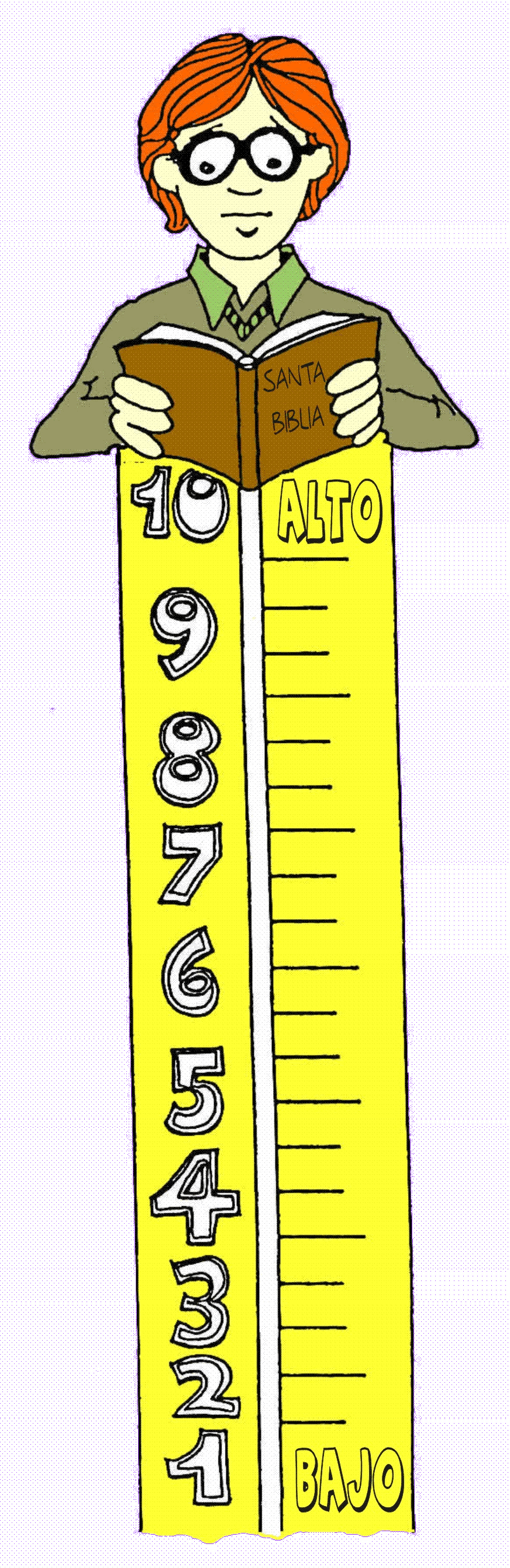 LOS SIERVOS DEL SEÑOR SON MEDIDOS 
CON UN PATRON DE CONDUCTA SANTO
PRINCIPIOS:
H. 1 CORINTIOS 15:33 (LBLA)
33 No os dejéis engañar: Las malas compañías corrompen las buenas costumbres.
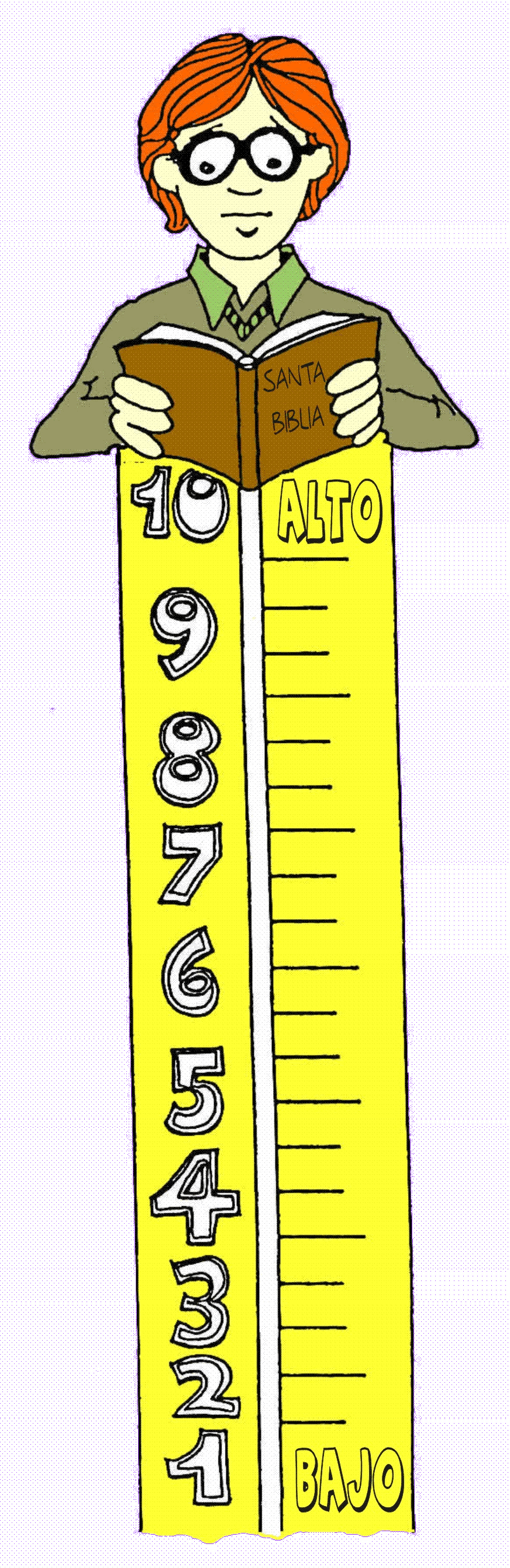 LOS SIERVOS DEL SEÑOR SON MEDIDOS 
CON UN PATRON DE CONDUCTA SANTO
PRINCIPIOS:
I. GALATAS 2:20
20 Con Cristo estoy juntamente crucificado, y ya no vivo yo, mas vive Cristo en mí; y lo que ahora vivo en la carne, lo vivo en la fe del Hijo de Dios, el cual me amó y se entregó a sí mismo por mí.
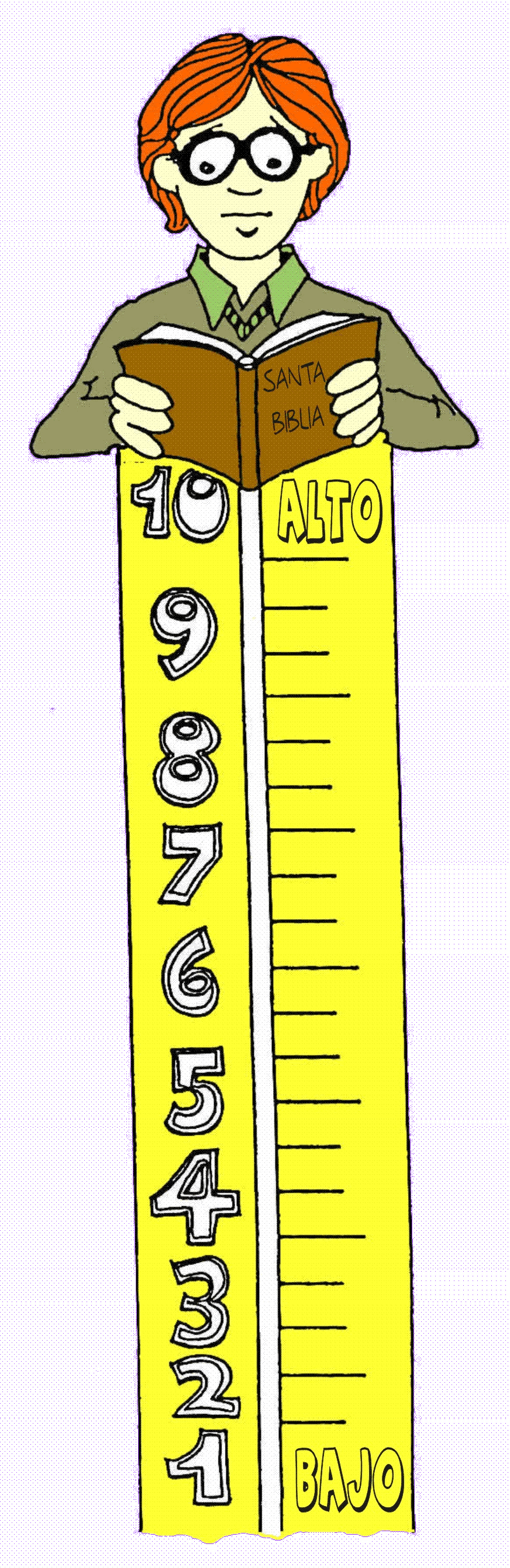 LOS SIERVOS DEL SEÑOR SON MEDIDOS 
CON UN PATRON DE CONDUCTA SANTO
PRINCIPIOS:
J. GALATAS 5:19-21
19 Y manifiestas son las obras de la carne, que son: adulterio, fornicación, inmundicia, lascivia, 
20 idolatría, hechicerías, enemistades, pleitos, celos, iras, contiendas, disensiones, herejías, 
21 envidias, homicidios, borracheras, orgías, y cosas semejantes a estas; acerca de las cuales os amonesto, como ya os lo he dicho antes, que los que practican tales cosas no heredarán el reino de Dios.
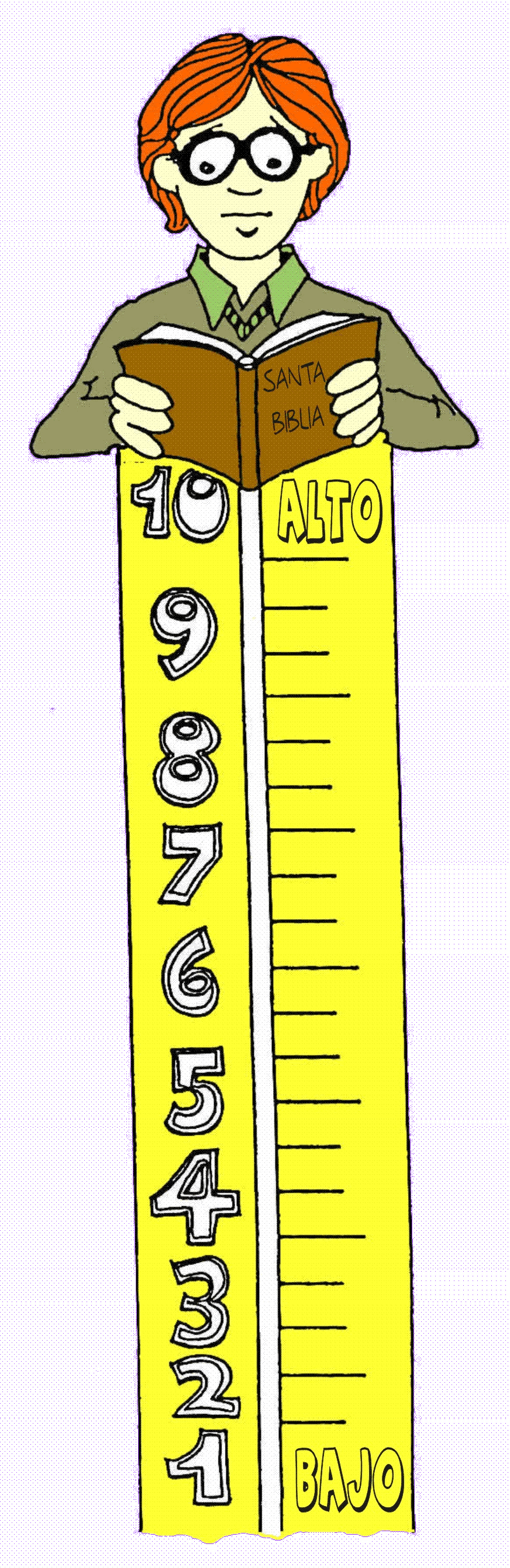 LOS SIERVOS DEL SEÑOR SON MEDIDOS 
CON UN PATRON DE CONDUCTA SANTO
EFESIOS 5:1-12
1 Sed, pues, imitadores de Dios como hijos amados. 
2 Y andad en amor, como también Cristo nos amó, y se entregó a sí mismo por nosotros, ofrenda y sacrificio a Dios en olor fragante.
3 Pero fornicación y toda inmundicia, o avaricia, ni aun se nombre entre vosotros, como conviene a santos; 
4 ni palabras deshonestas, ni necedades, ni truhanerías, que no convienen, sino antes bien acciones de gracias. 
5 Porque sabéis esto, que ningún fornicario, o inmundo, o avaro, que es idólatra, tiene herencia en el reino de Cristo y de Dios. 
6 Nadie os engañe con palabras vanas, porque por estas cosas viene la ira de Dios sobre los hijos de desobediencia. 
7 No seáis, pues, partícipes con ellos. 
8 Porque en otro tiempo erais tinieblas, mas ahora sois luz en el Señor; andad como hijos de luz 
9 (porque el fruto del Espíritu es en toda bondad, justicia y verdad), 
10 comprobando lo que es agradable al Señor. 
11 Y no participéis en las obras infructuosas de las tinieblas, sino más bien reprendedlas; 
12 porque vergonzoso es aun hablar de lo que ellos hacen en secreto.
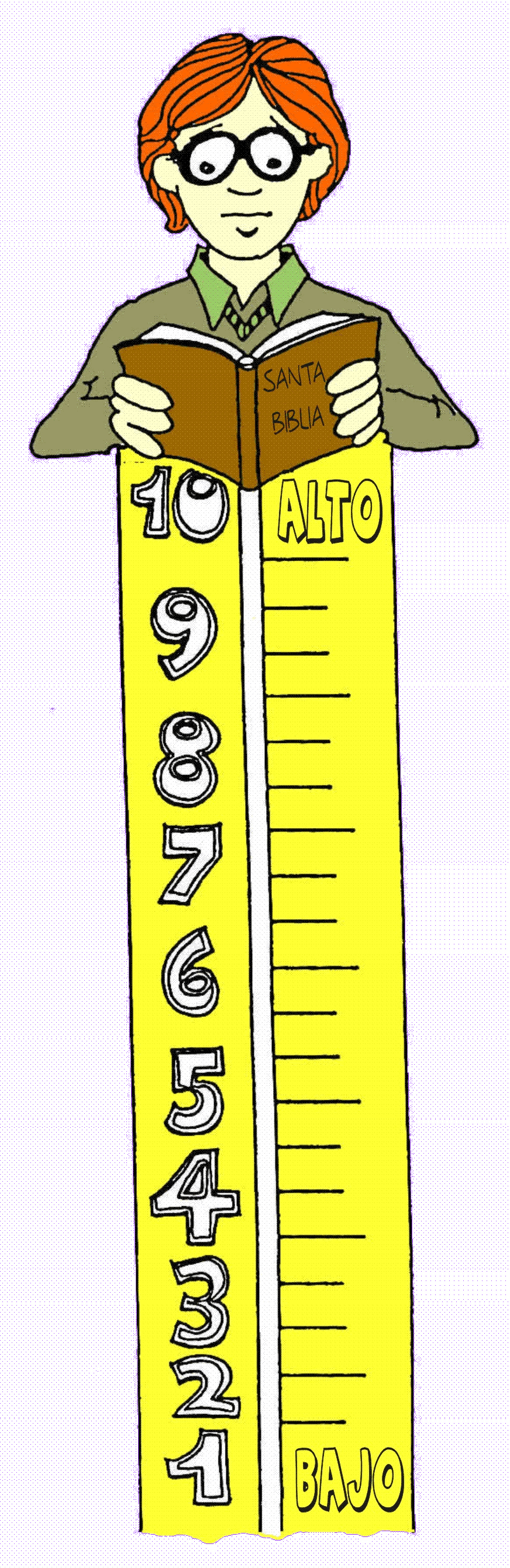 LOS SIERVOS DEL SEÑOR SON MEDIDOS 
CON UN PATRON DE CONDUCTA SANTO
EFESIOS 5:1-12
1Sed, pues, imitadores de Dios como hijos amados. 2Y andad en amor, como también Cristo nos amó, y se entregó a sí mismo por nosotros, ofrenda y sacrificio a Dios en olor fragante.
3Pero fornicación y toda inmundicia, o avaricia, ni aun se nombre entre vosotros, como conviene a santos; 4ni palabras deshonestas, ni necedades, ni truhanerías, que no convienen, sino antes bien acciones de gracias. 5Porque sabéis esto, que ningún fornicario, o inmundo, o avaro, que es idólatra, tiene herencia en el reino de Cristo y de Dios. 6Nadie os engañe con palabras vanas, porque por estas cosas viene la ira de Dios sobre los hijos de desobediencia. 7No seáis, pues, partícipes con ellos. 8Porque en otro tiempo erais tinieblas, mas ahora sois luz en el Señor; andad como hijos de luz 9(porque el fruto del Espíritu es en toda bondad, justicia y verdad), 10comprobando lo que es agradable al Señor. 11Y no participéis en las obras infructuosas de las tinieblas, sino más bien reprendedlas; 12porque vergonzoso es aun hablar de lo que ellos hacen en secreto.
¡AQUI ESTA UNA PREGUNTA DIFICIL!  Analiza lo que el Señor está enseñando en este pasaje acerca de estos cuatro puntos:
1. La conducta de las personas del mundo ...
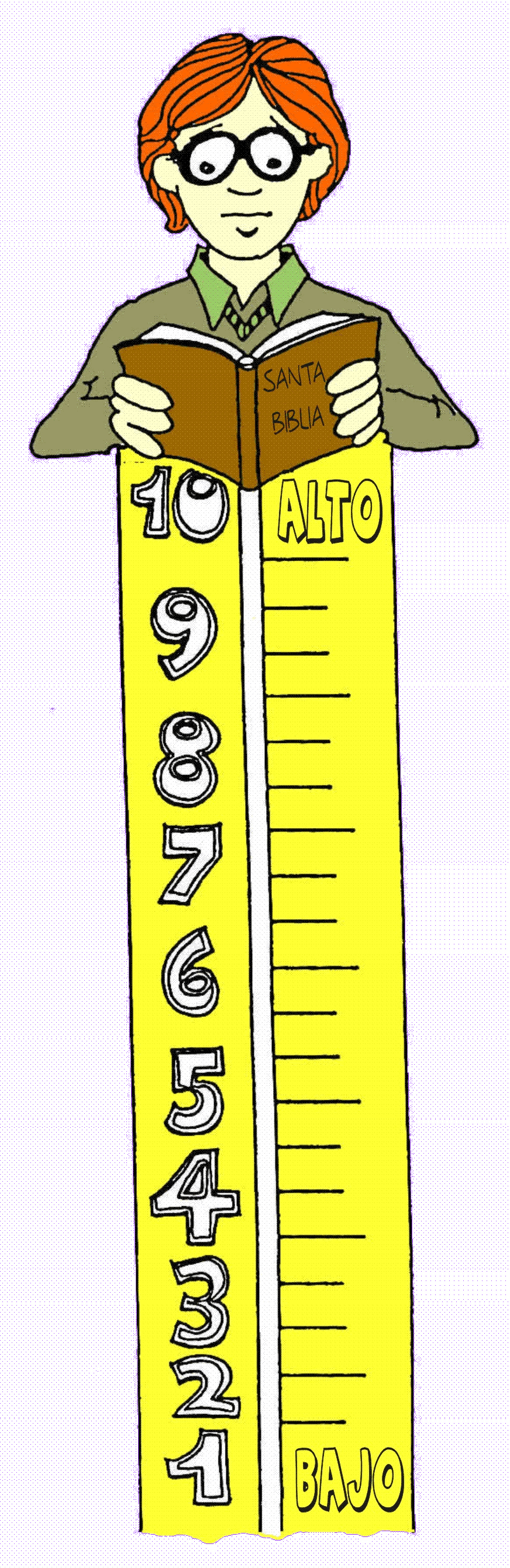 LOS SIERVOS DEL SEÑOR SON MEDIDOS 
CON UN PATRON DE CONDUCTA SANTO
EFESIOS 5:1-12
1Sed, pues, imitadores de Dios como hijos amados. 2Y andad en amor, como también Cristo nos amó, y se entregó a sí mismo por nosotros, ofrenda y sacrificio a Dios en olor fragante.
3Pero fornicación y toda inmundicia, o avaricia, ni aun se nombre entre vosotros, como conviene a santos; 4ni palabras deshonestas, ni necedades, ni truhanerías, que no convienen, sino antes bien acciones de gracias. 5Porque sabéis esto, que ningún fornicario, o inmundo, o avaro, que es idólatra, tiene herencia en el reino de Cristo y de Dios. 6Nadie os engañe con palabras vanas, porque por estas cosas viene la ira de Dios sobre los hijos de desobediencia. 7No seáis, pues, partícipes con ellos. 8Porque en otro tiempo erais tinieblas, mas ahora sois luz en el Señor; andad como hijos de luz 9(porque el fruto del Espíritu es en toda bondad, justicia y verdad), 10comprobando lo que es agradable al Señor. 11Y no participéis en las obras infructuosas de las tinieblas, sino más bien reprendedlas; 12porque vergonzoso es aun hablar de lo que ellos hacen en secreto.
¡AQUI ESTA UNA PREGUNTA DIFICIL!  Analiza lo que el Señor está enseñando en este pasaje acerca de estos cuatro puntos:
1. La conducta de las personas del mundo ...
2. En contraste a eso, los siervos de Jesús qué deben hacer ...
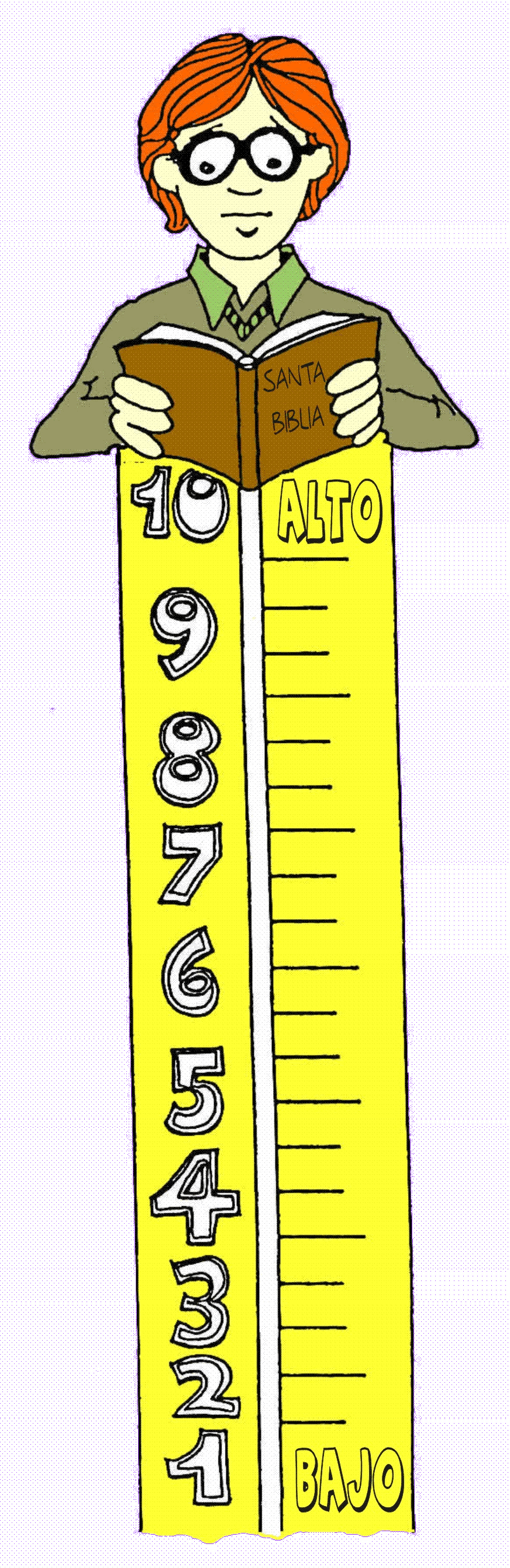 LOS SIERVOS DEL SEÑOR SON MEDIDOS 
CON UN PATRON DE CONDUCTA SANTO
EFESIOS 5:1-12
1Sed, pues, imitadores de Dios como hijos amados. 2Y andad en amor, como también Cristo nos amó, y se entregó a sí mismo por nosotros, ofrenda y sacrificio a Dios en olor fragante.
3Pero fornicación y toda inmundicia, o avaricia, ni aun se nombre entre vosotros, como conviene a santos; 4ni palabras deshonestas, ni necedades, ni truhanerías, que no convienen, sino antes bien acciones de gracias. 5Porque sabéis esto, que ningún fornicario, o inmundo, o avaro, que es idólatra, tiene herencia en el reino de Cristo y de Dios. 6Nadie os engañe con palabras vanas, porque por estas cosas viene la ira de Dios sobre los hijos de desobediencia. 7No seáis, pues, partícipes con ellos. 8Porque en otro tiempo erais tinieblas, mas ahora sois luz en el Señor; andad como hijos de luz 9(porque el fruto del Espíritu es en toda bondad, justicia y verdad), 10comprobando lo que es agradable al Señor. 11Y no participéis en las obras infructuosas de las tinieblas, sino más bien reprendedlas; 12porque vergonzoso es aun hablar de lo que ellos hacen en secreto.
¡AQUI ESTA UNA PREGUNTA DIFICIL!  Analiza lo que el Señor está enseñando en este pasaje acerca de estos cuatro puntos:
1. La conducta de las personas del mundo ...
2. En contraste a eso, los siervos de Jesús qué deben hacer ...
3. La opinión de Dios de la “inmundicia” ...
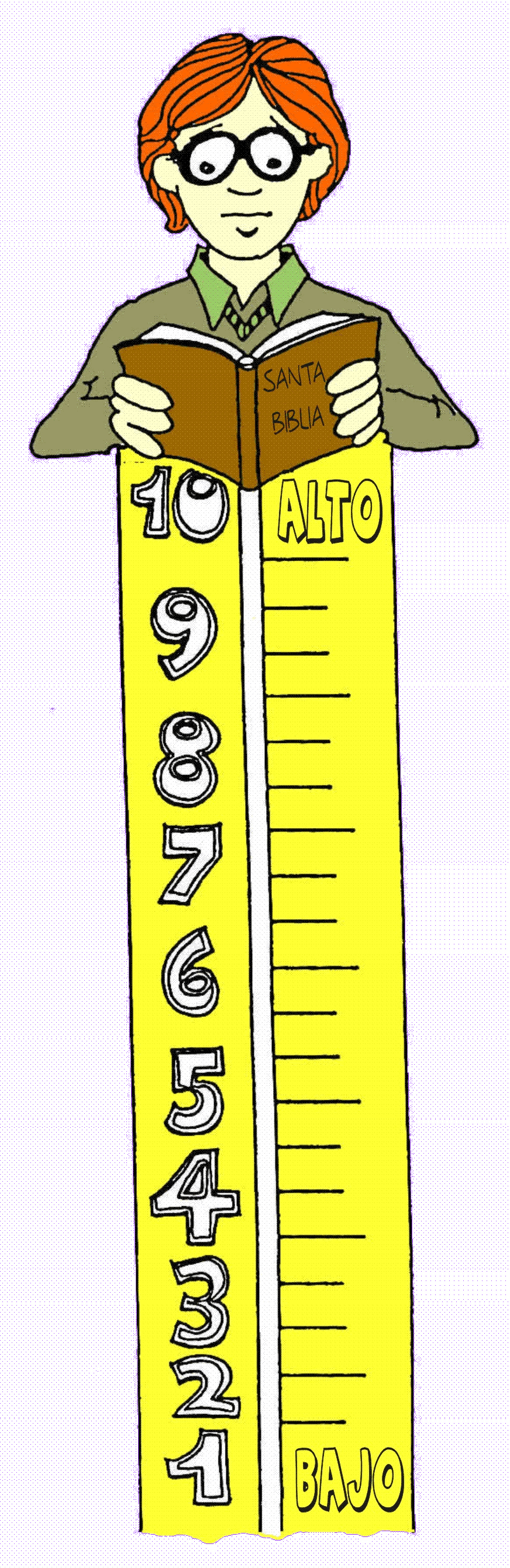 LOS SIERVOS DEL SEÑOR SON MEDIDOS 
CON UN PATRON DE CONDUCTA SANTO
EFESIOS 5:1-12
1Sed, pues, imitadores de Dios como hijos amados. 2Y andad en amor, como también Cristo nos amó, y se entregó a sí mismo por nosotros, ofrenda y sacrificio a Dios en olor fragante.
3Pero fornicación y toda inmundicia, o avaricia, ni aun se nombre entre vosotros, como conviene a santos; 4ni palabras deshonestas, ni necedades, ni truhanerías, que no convienen, sino antes bien acciones de gracias. 5Porque sabéis esto, que ningún fornicario, o inmundo, o avaro, que es idólatra, tiene herencia en el reino de Cristo y de Dios. 6Nadie os engañe con palabras vanas, porque por estas cosas viene la ira de Dios sobre los hijos de desobediencia. 7No seáis, pues, partícipes con ellos. 8Porque en otro tiempo erais tinieblas, mas ahora sois luz en el Señor; andad como hijos de luz 9(porque el fruto del Espíritu es en toda bondad, justicia y verdad), 10comprobando lo que es agradable al Señor. 11Y no participéis en las obras infructuosas de las tinieblas, sino más bien reprendedlas; 12porque vergonzoso es aun hablar de lo que ellos hacen en secreto.
¡AQUI ESTA UNA PREGUNTA DIFICIL!  Analiza lo que el Señor está enseñando en este pasaje acerca de estos cuatro puntos:
1. La conducta de las personas del mundo ...
2. En contraste a eso, los siervos de Jesús qué deben hacer ...
3. La opinión de Dios de la “inmundicia” ...
4. Su responsabilidad como “luz” ...
¿Por qué a veces es tan difícil dejar que su luz brille?